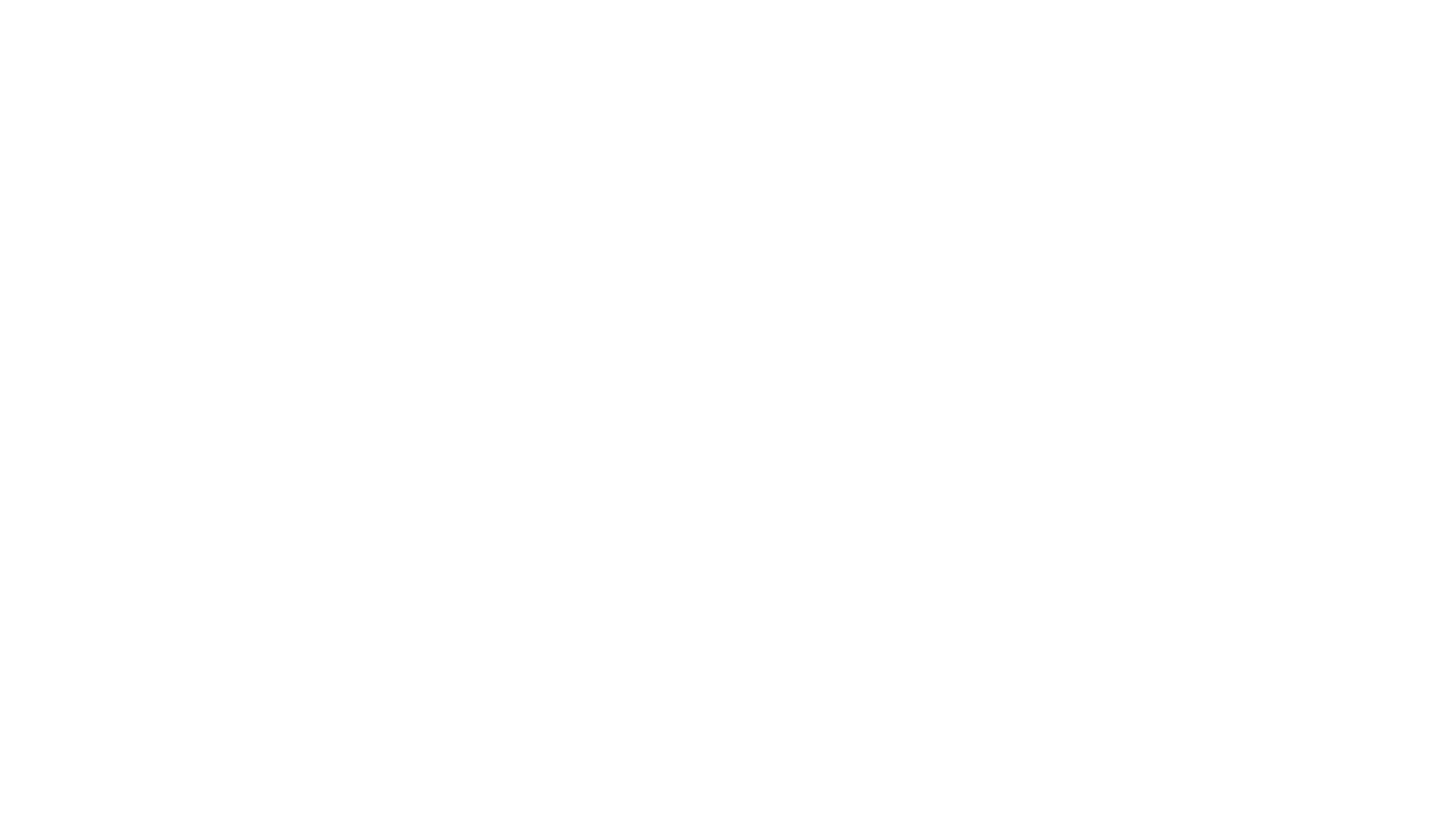 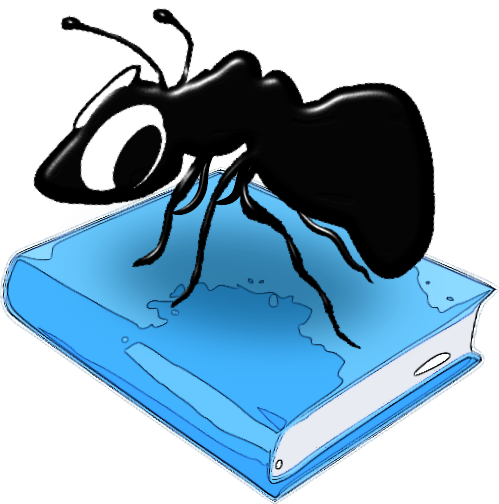 AntConc Demo
Haoshan (Sally) Ren, PhD Student Georgia State Dept. of Applied Linguistics and ESL
Using Antconc
Install AntConc
 Go to : https://www.laurenceanthony.net/software/antconc/
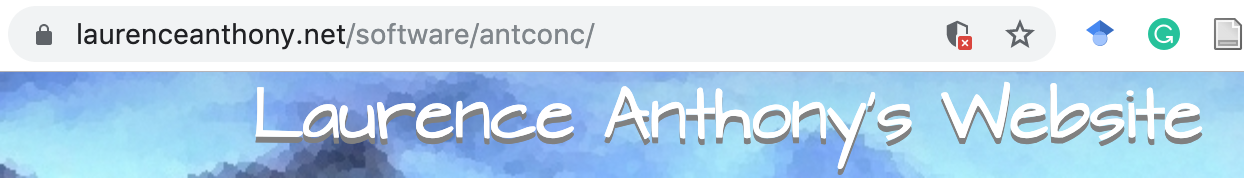 2) Choose your version
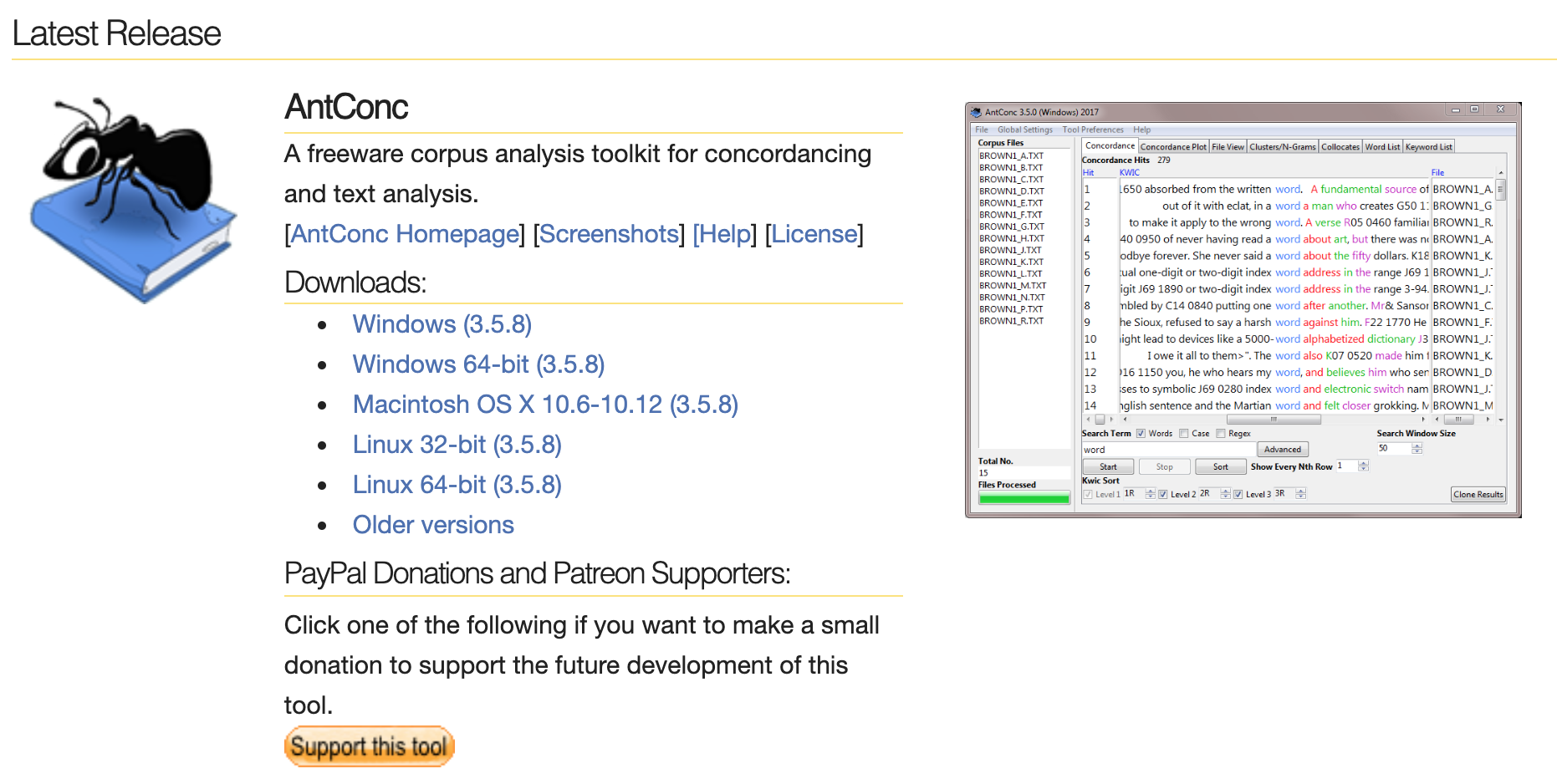 3) Allows it to open
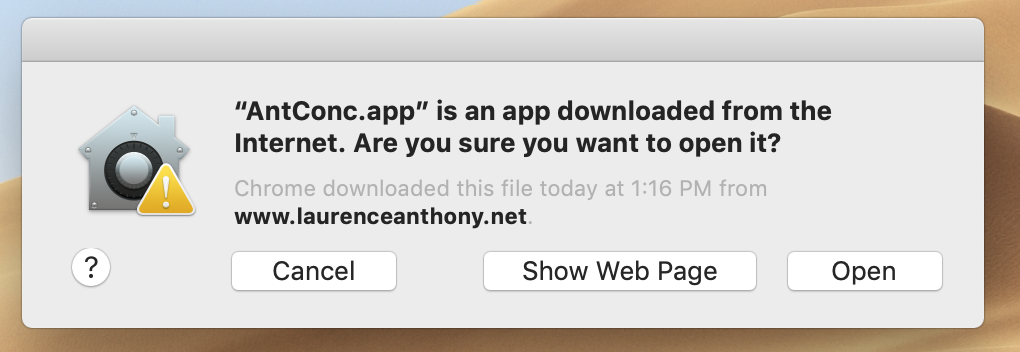 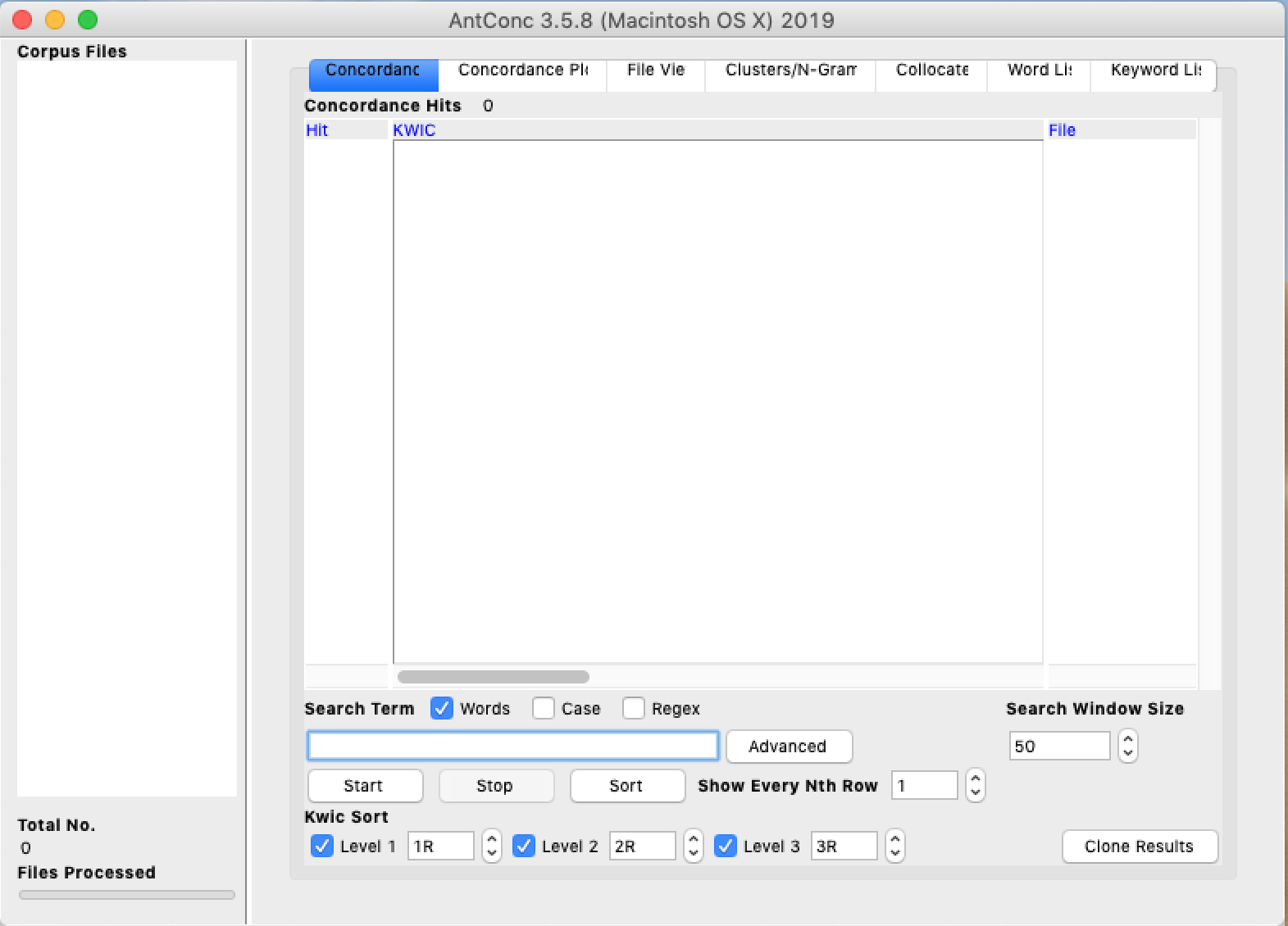 AntConc 
Interface
Locate your tool bar
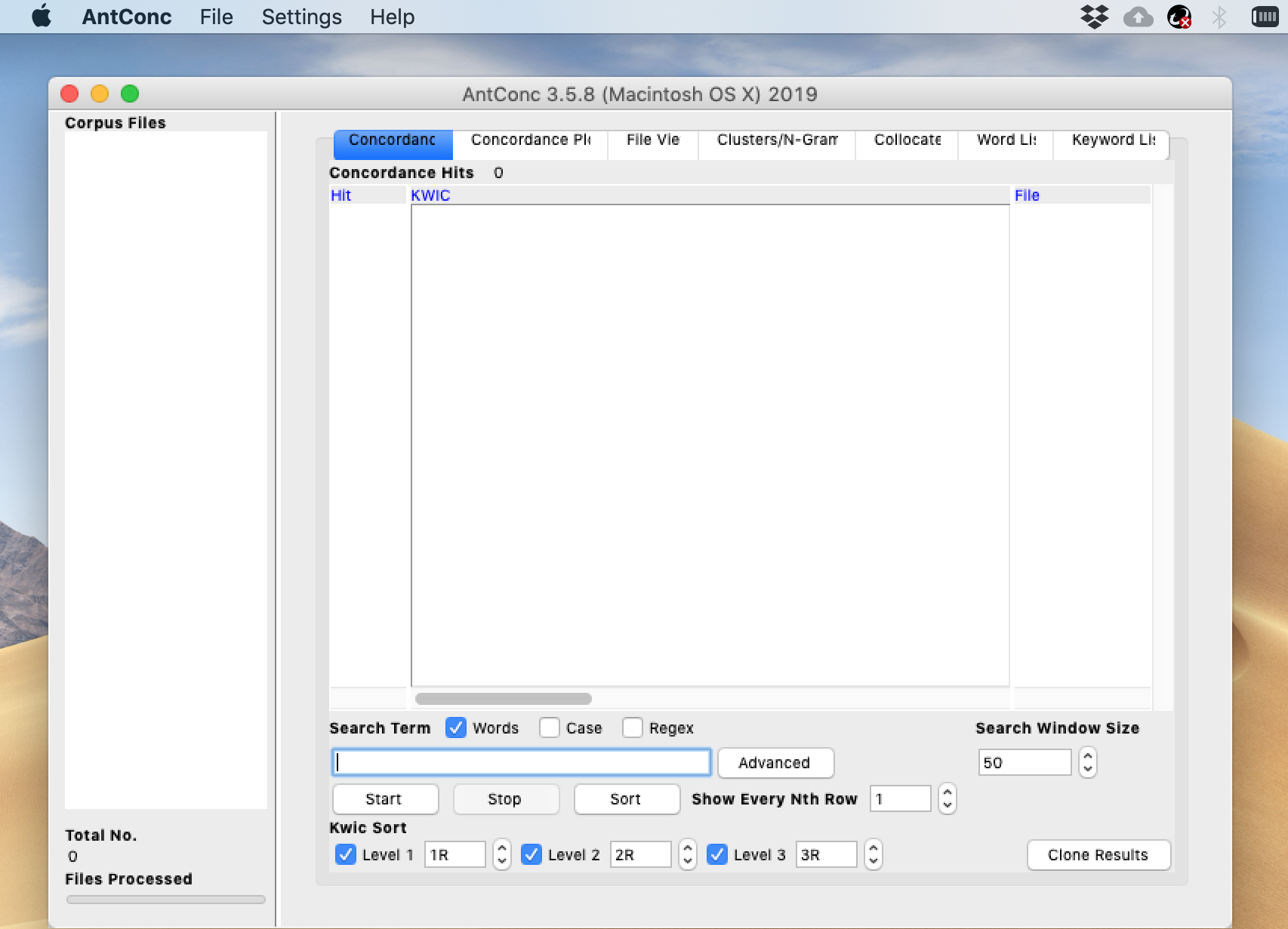 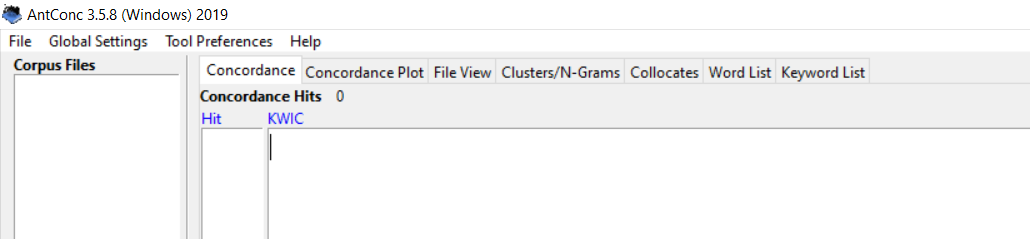 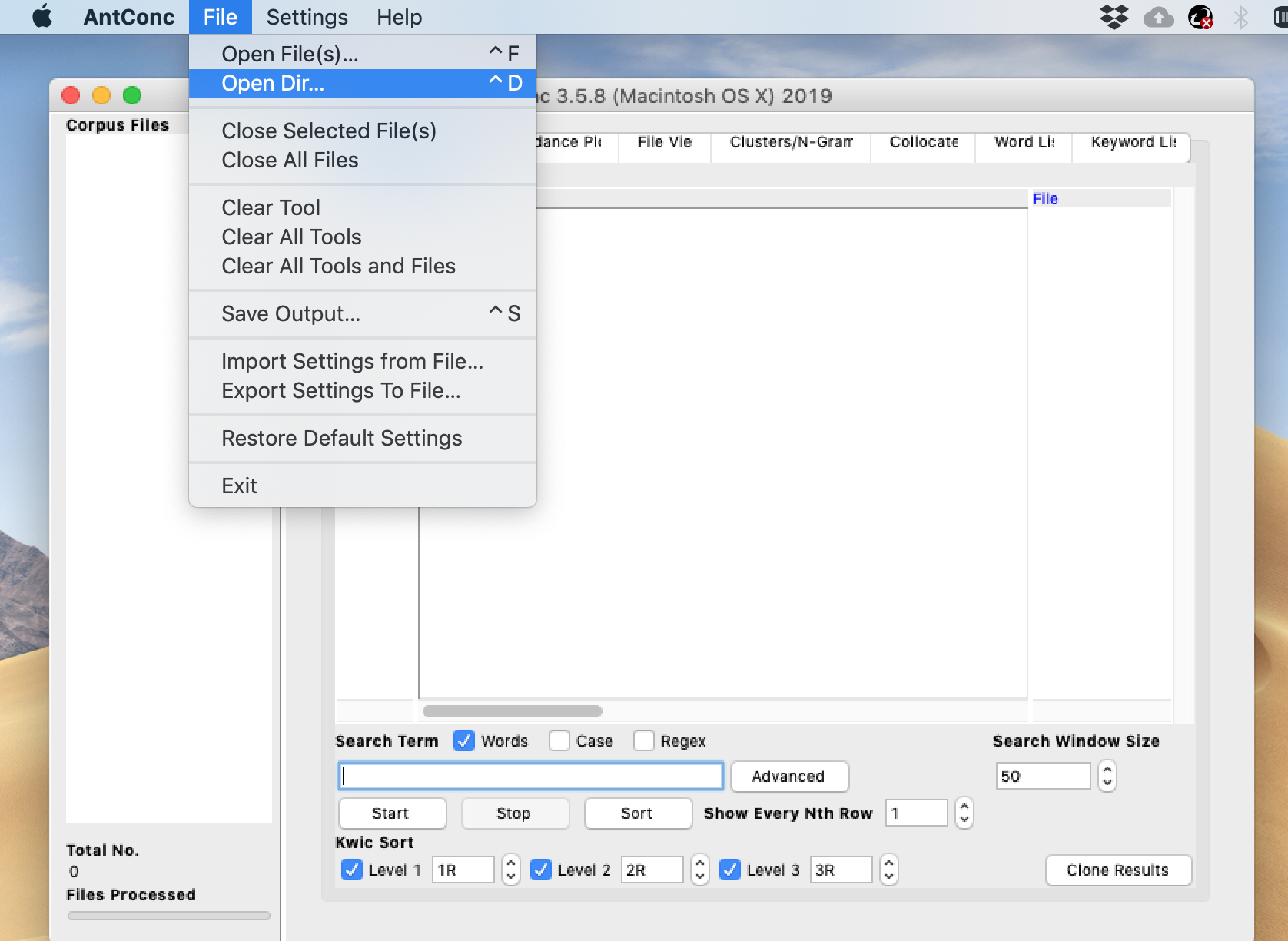 Individual files
Files in a folder
Loading files
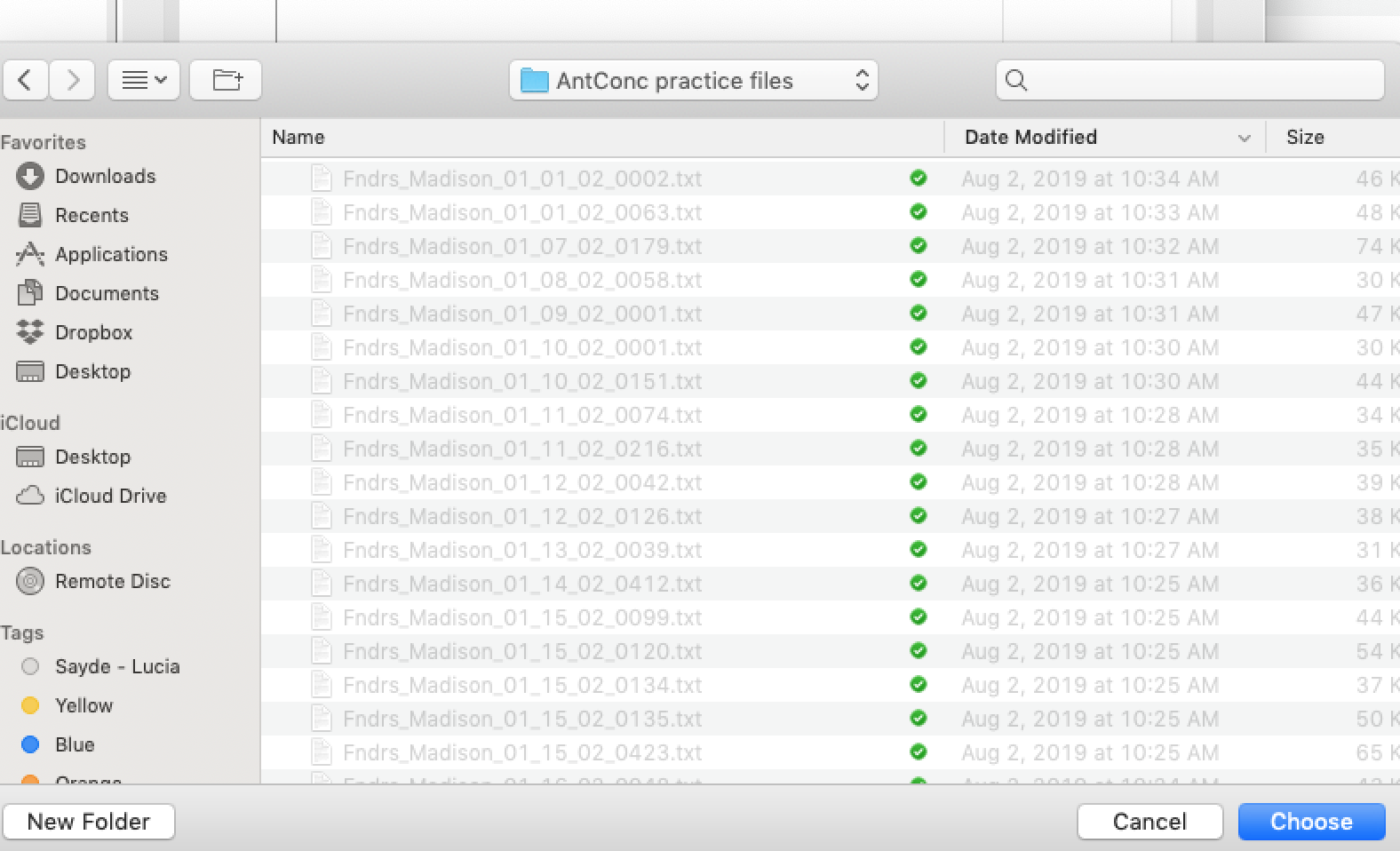 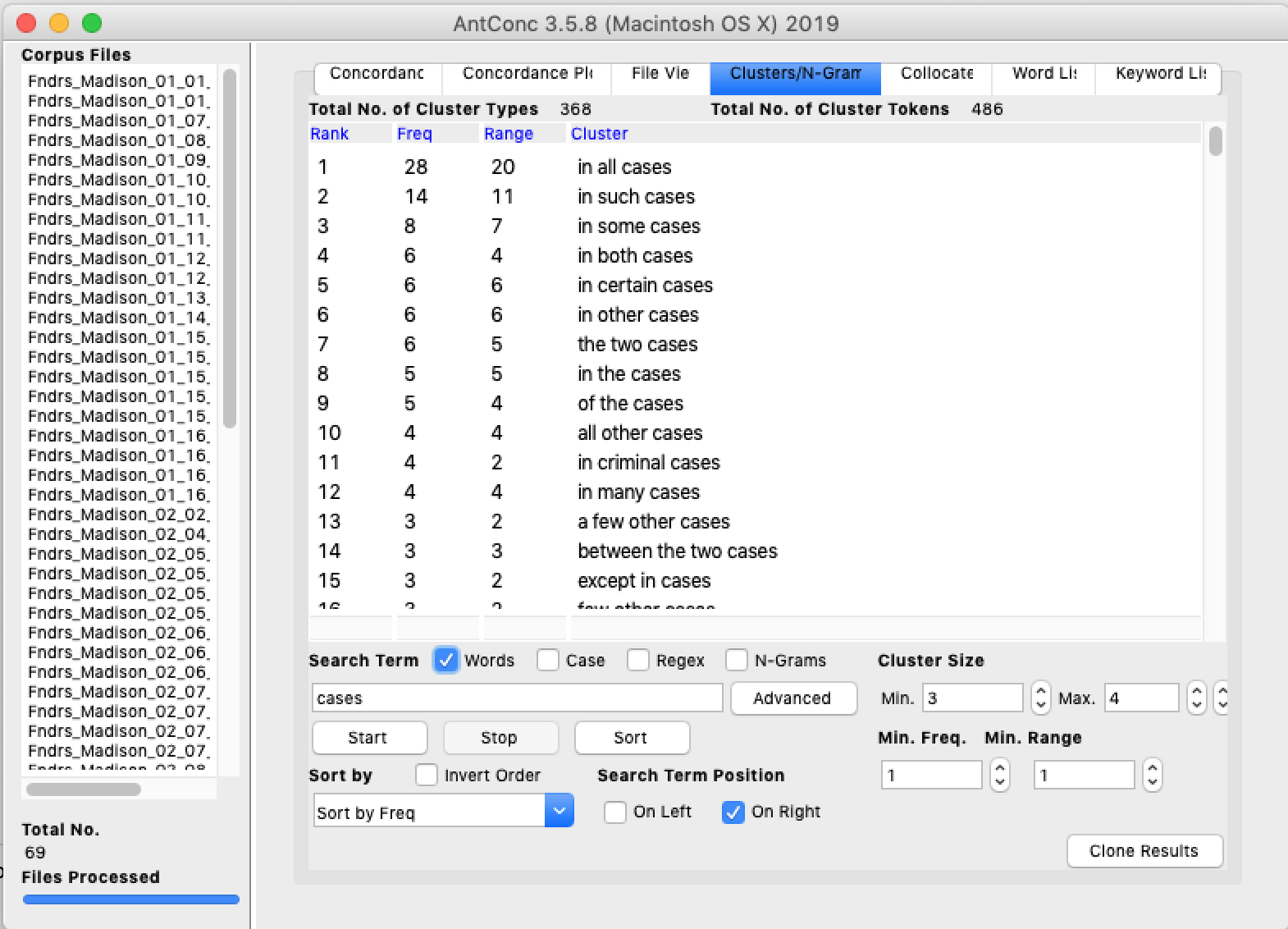 Word List
Cluster/N-gram
Patterns
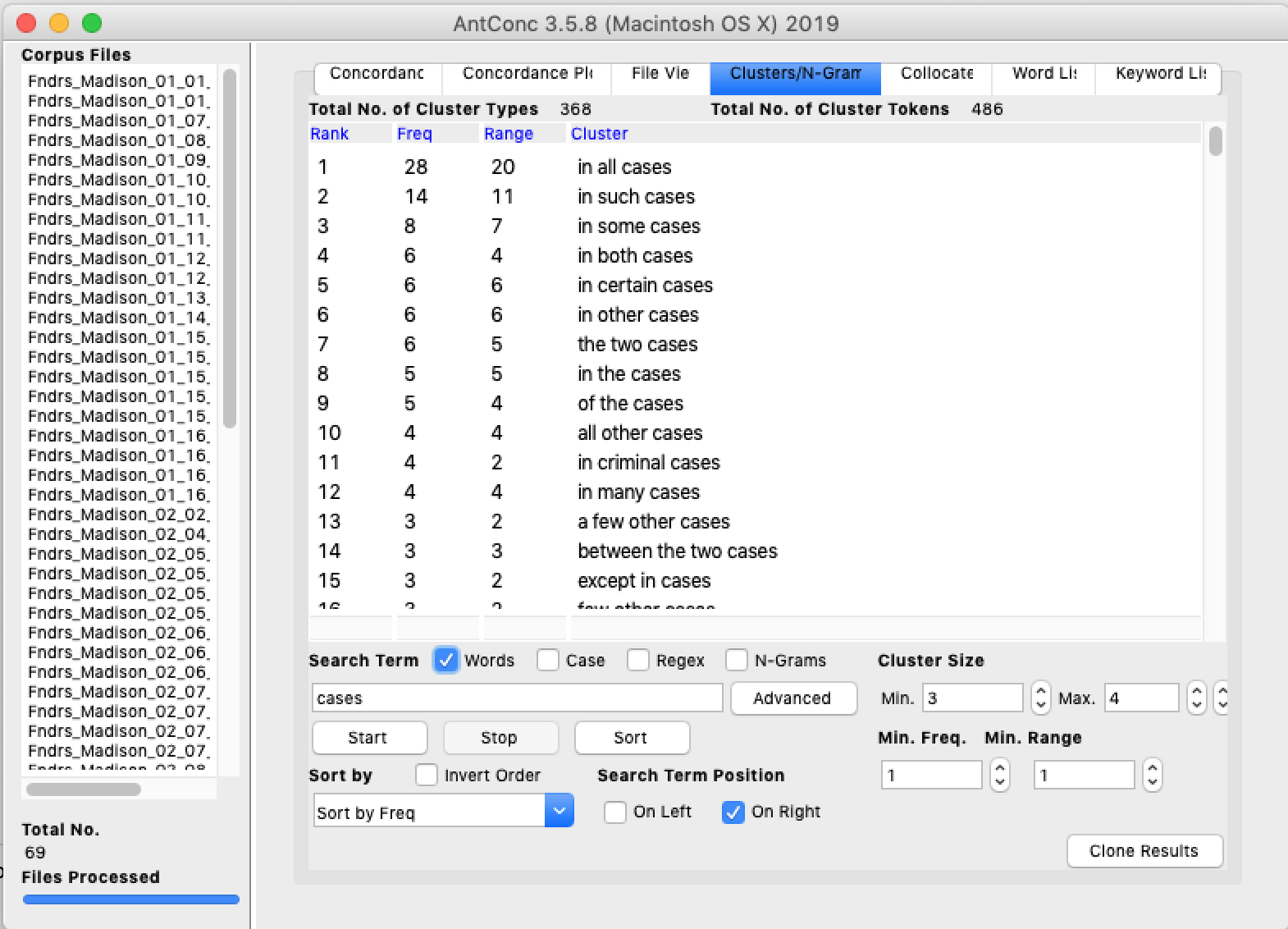 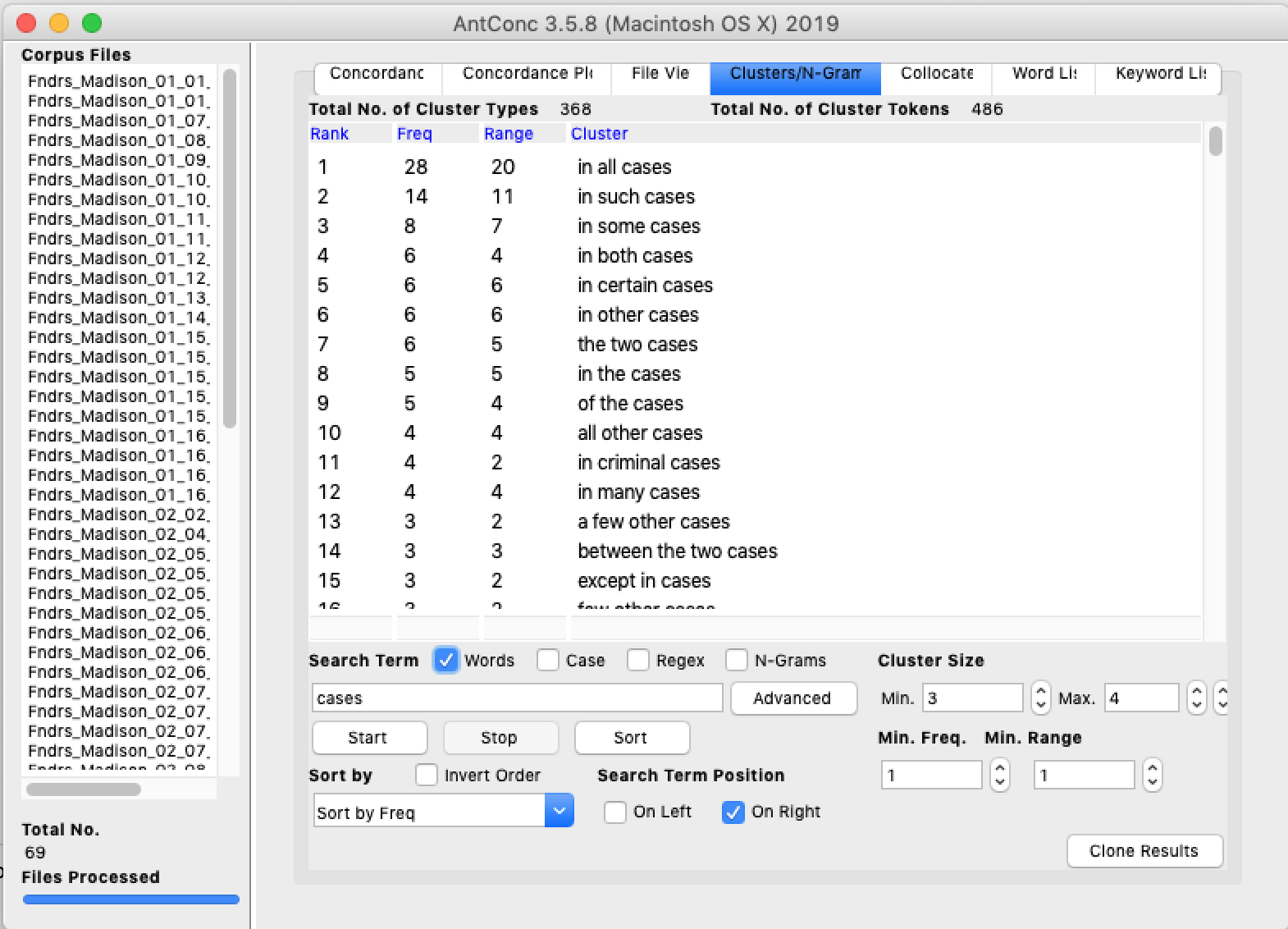 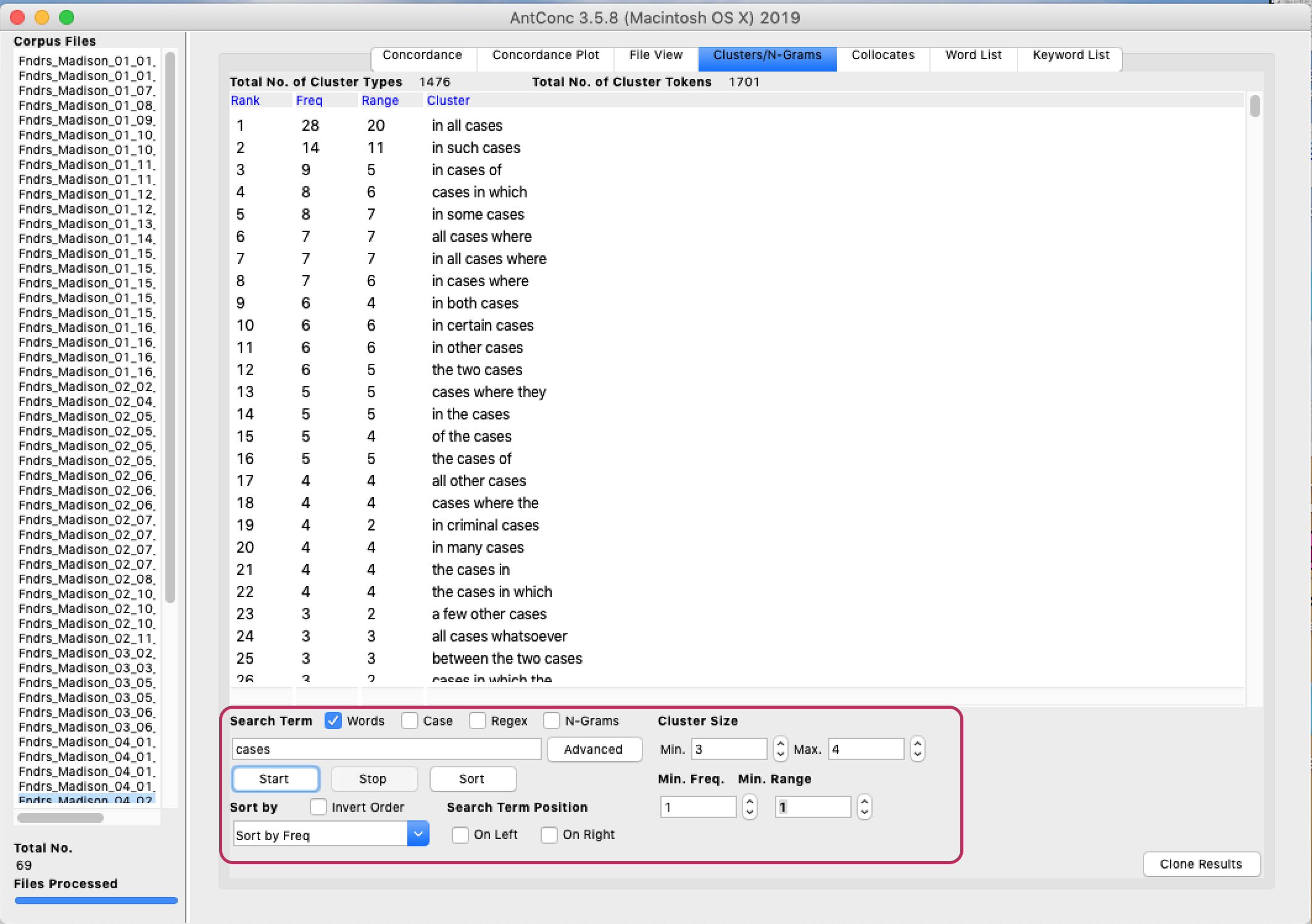 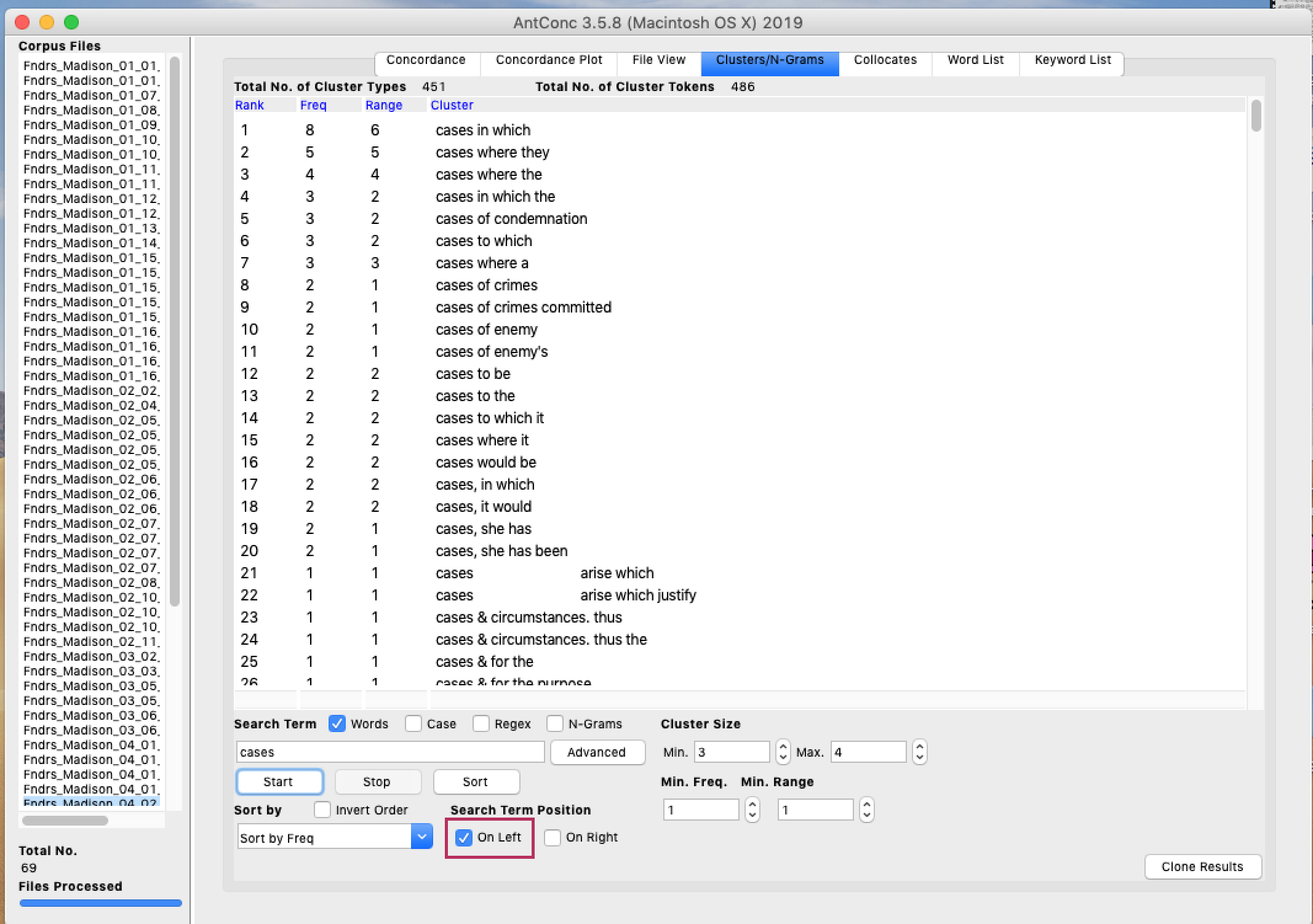 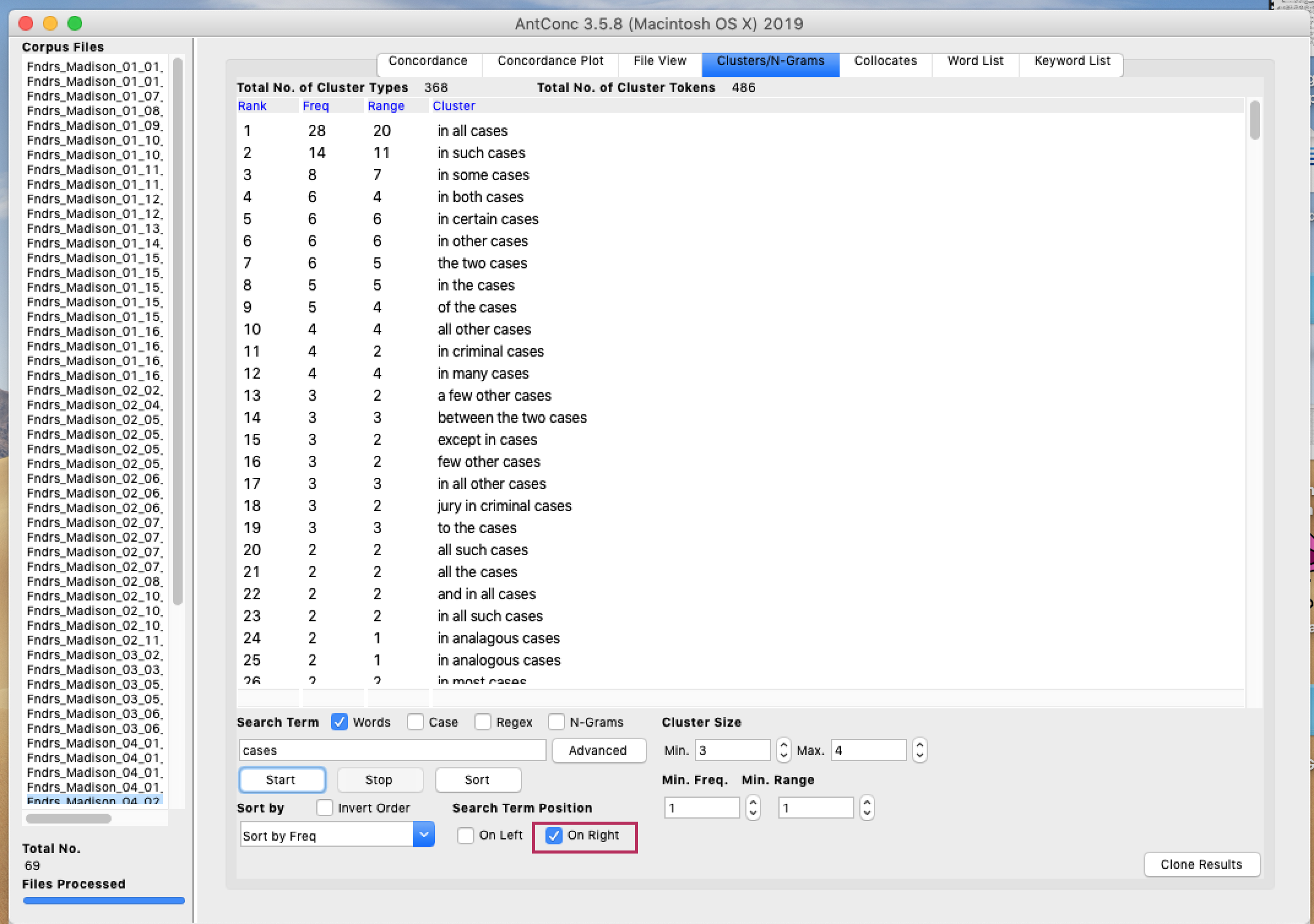 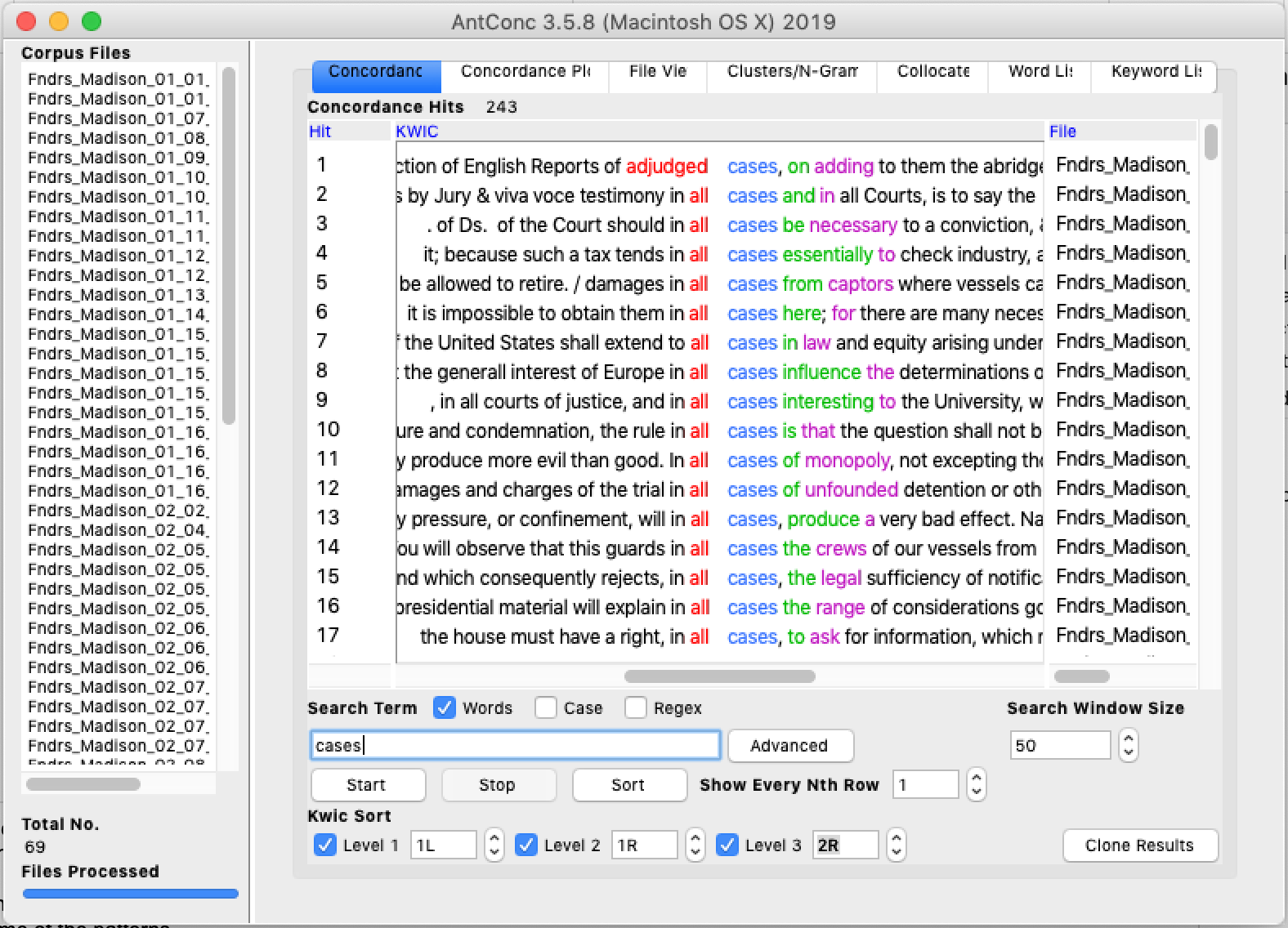 [Speaker Notes: Go back to concordance line and explain how it is sorted and highlight that it is color-coded. You can do in COFEA but it is easier to read in AntConc. 

Looking at the words here and trying to see their meanings in context, I started to think about the concept of shell noun and how it fits some of the patterns. 
Vague meaning
Shell content around]
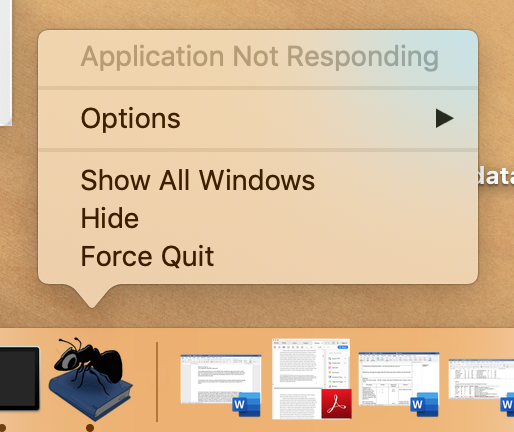 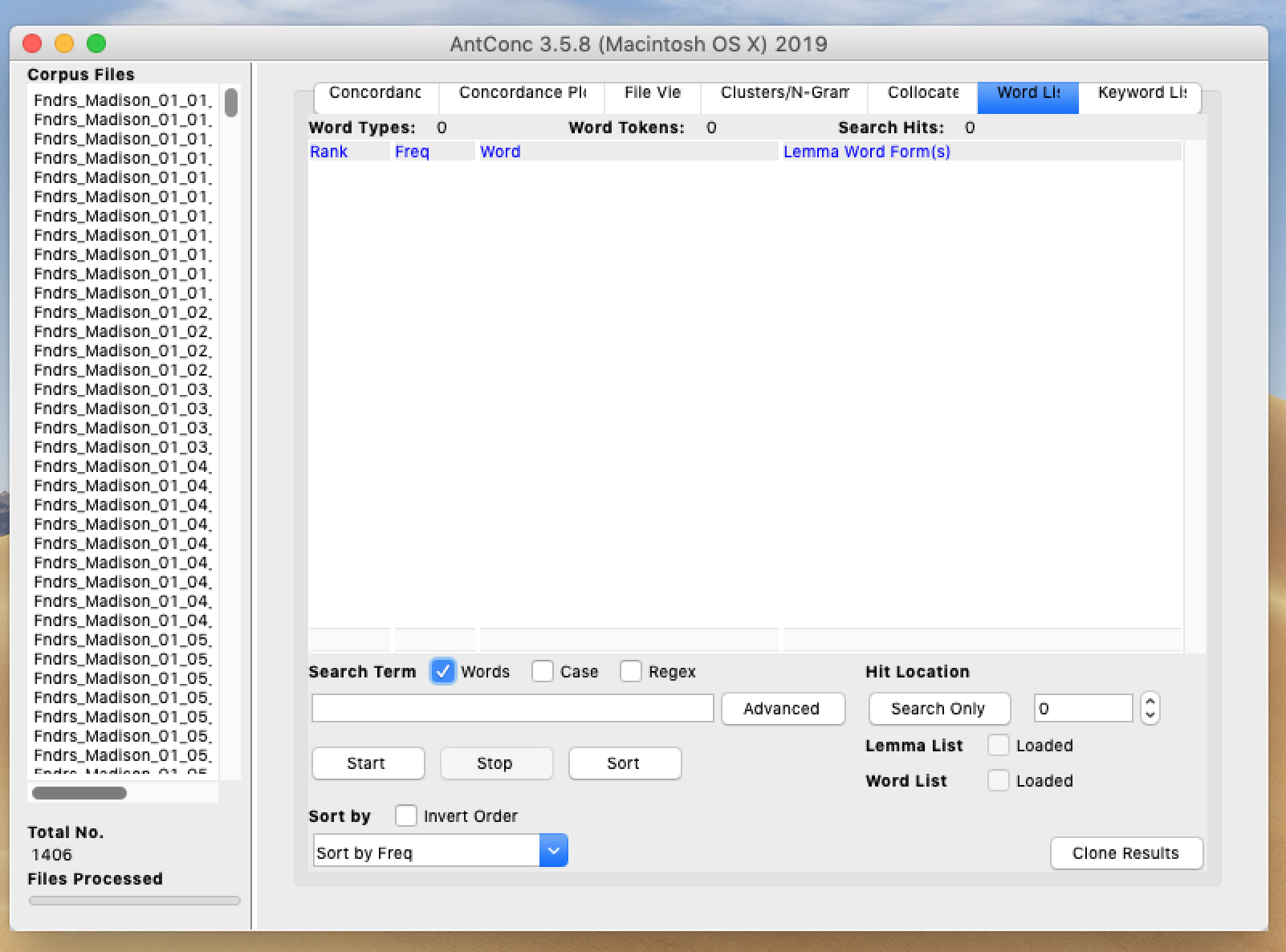 Word List
Word List
Frequency list of all words in all files
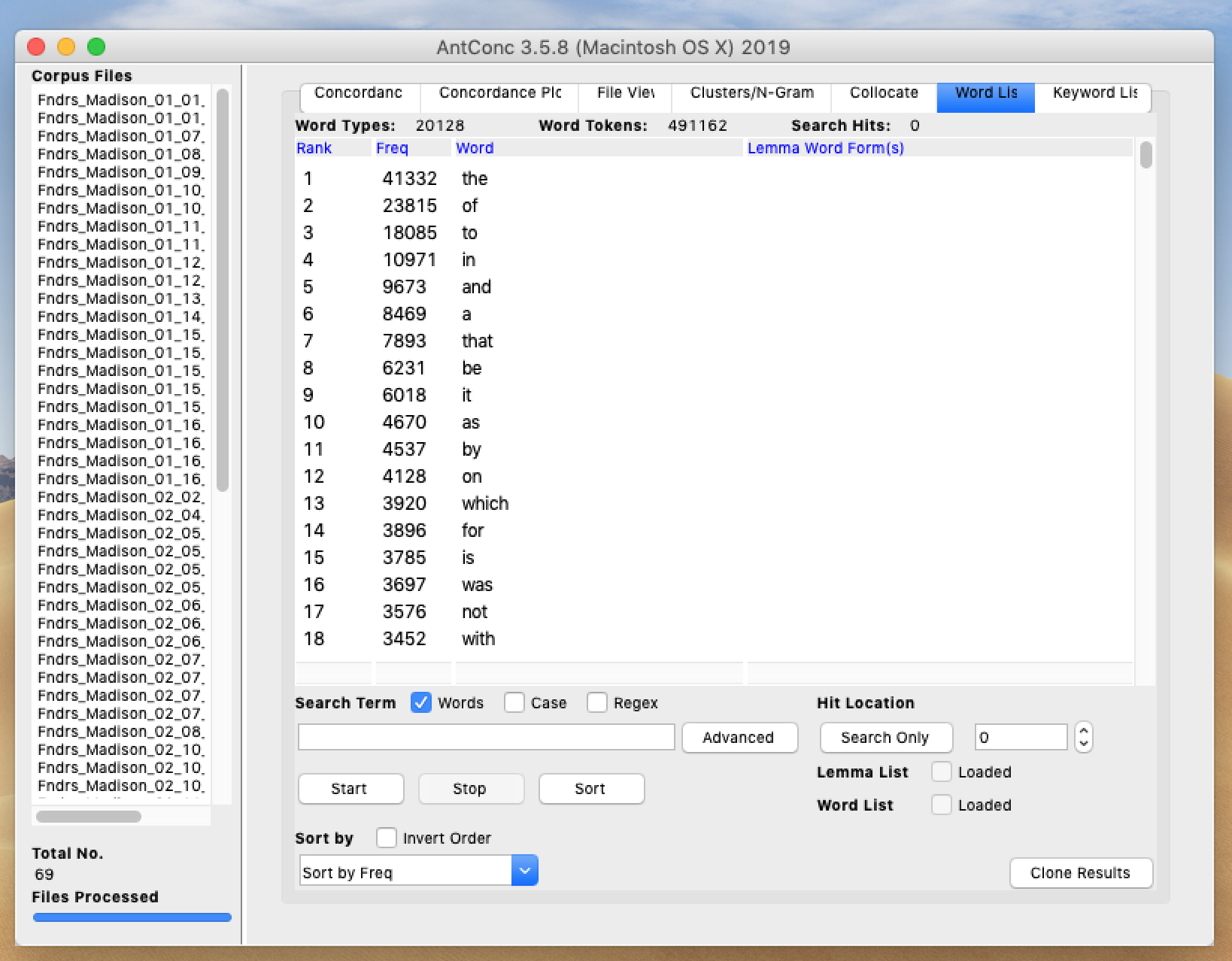 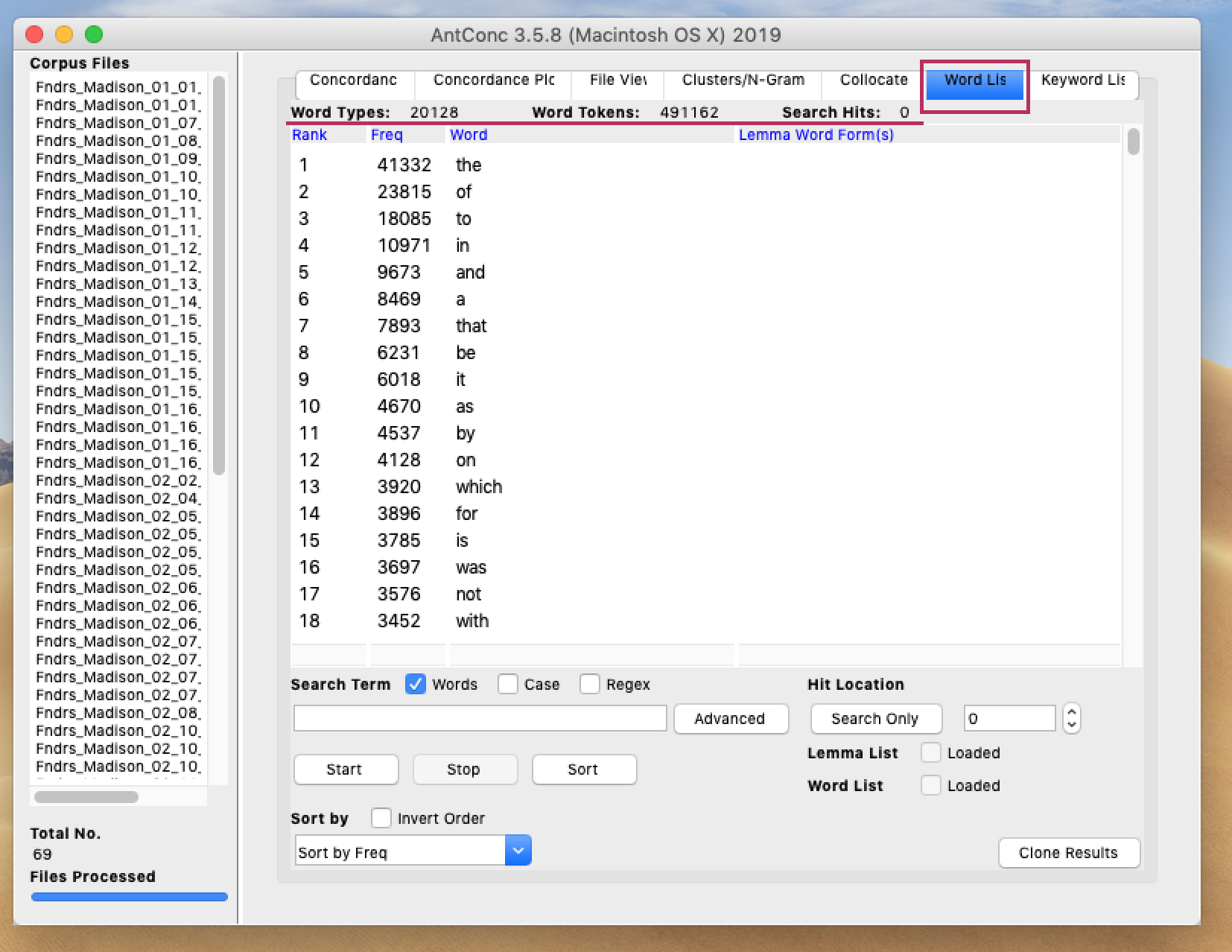 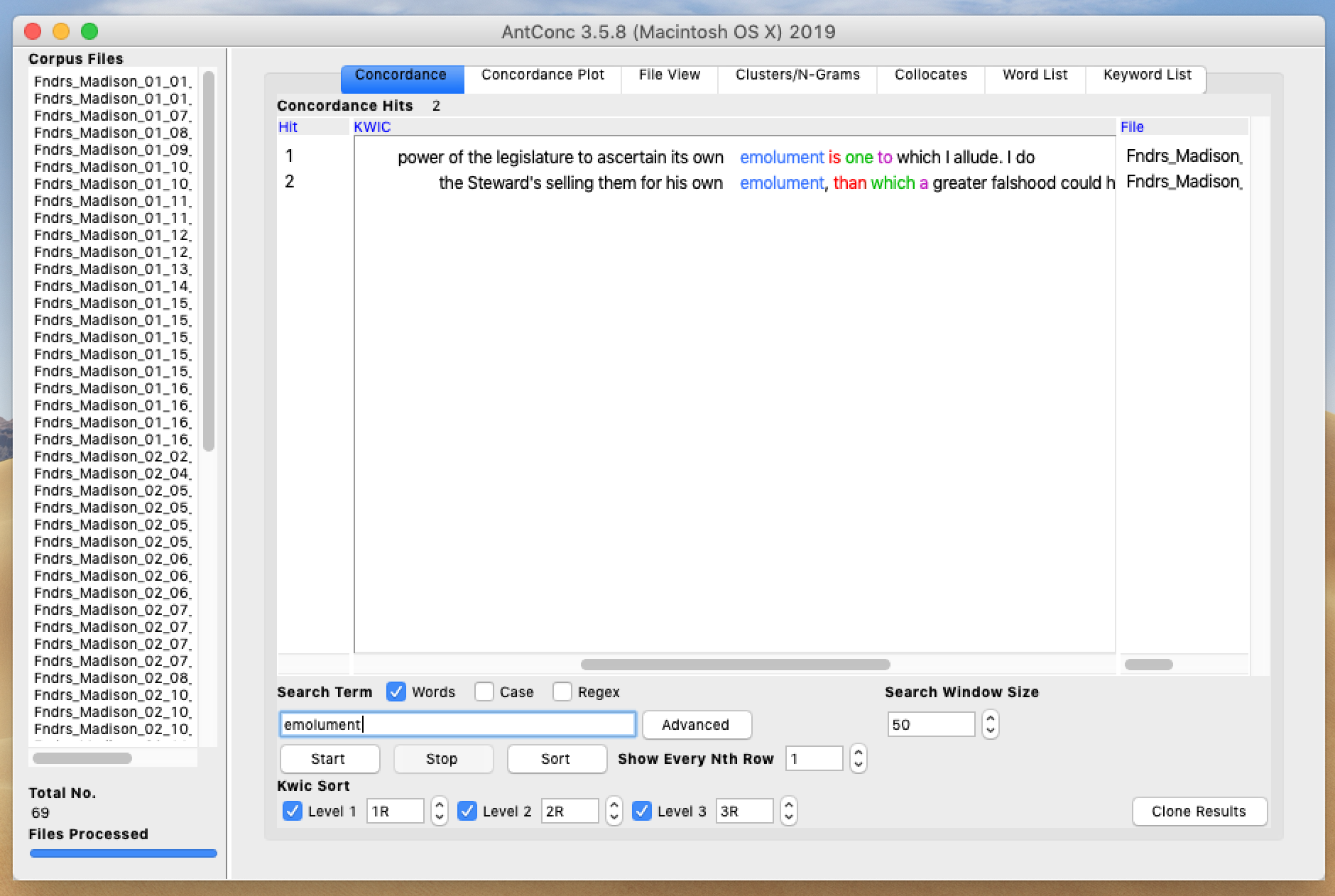 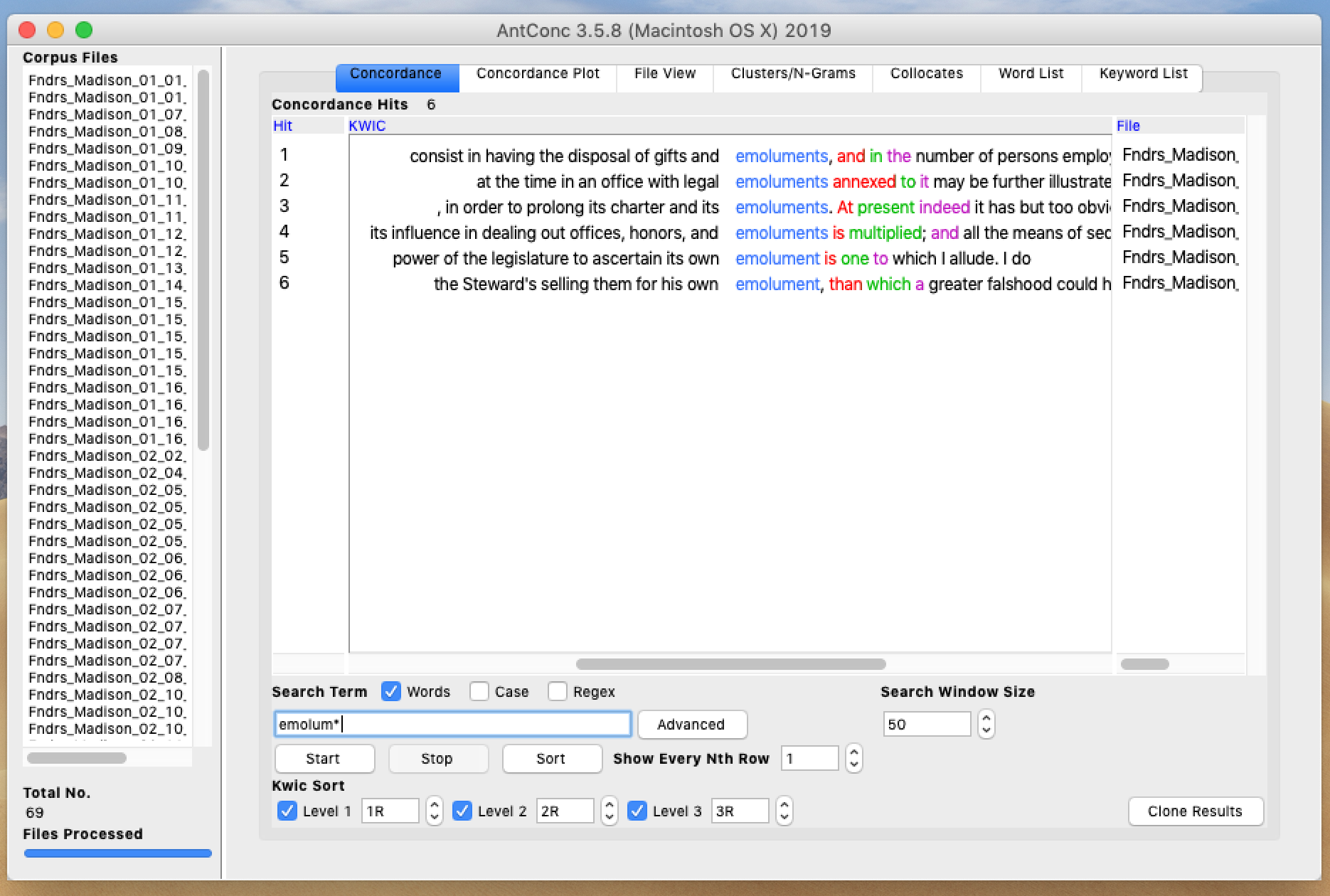 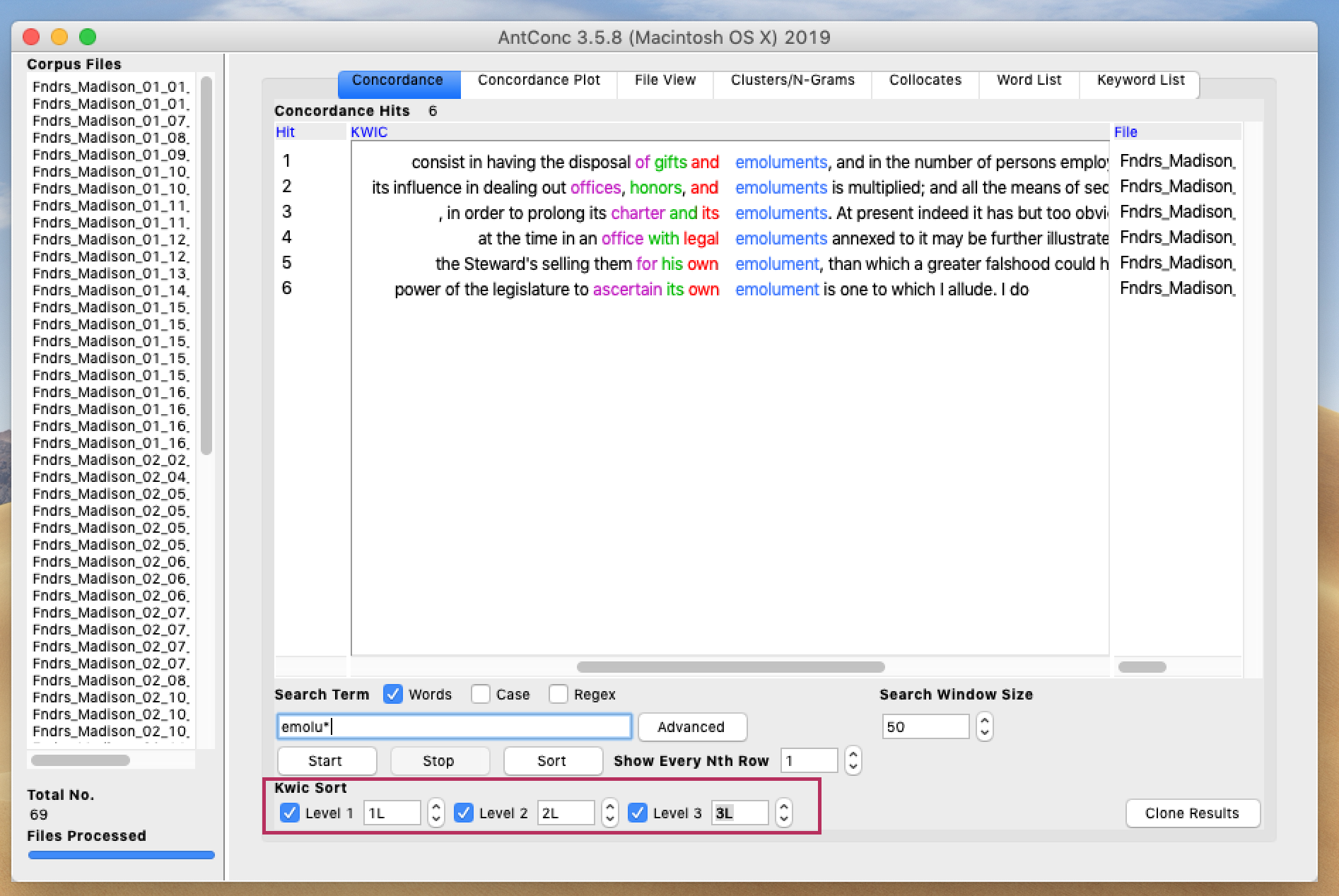 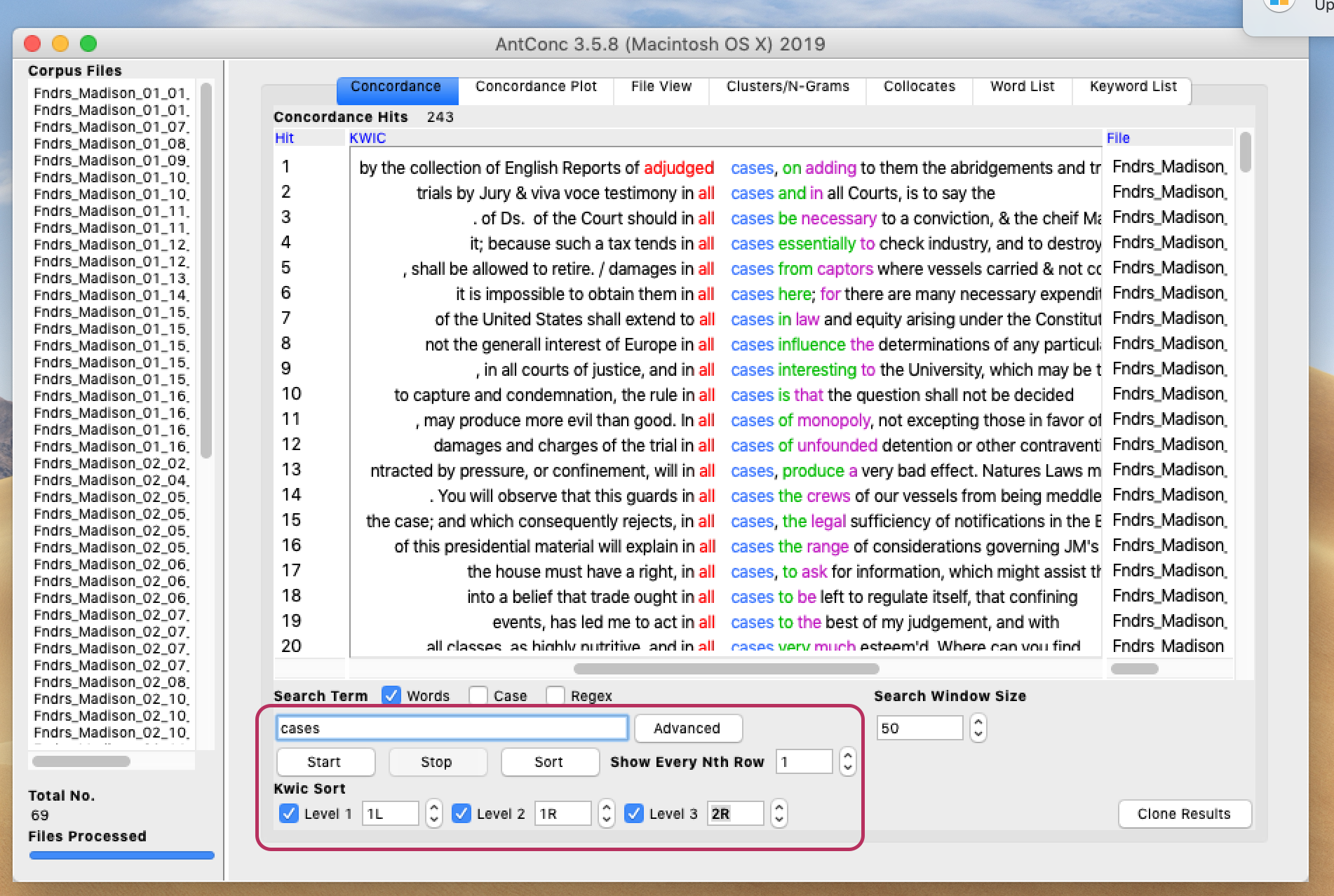 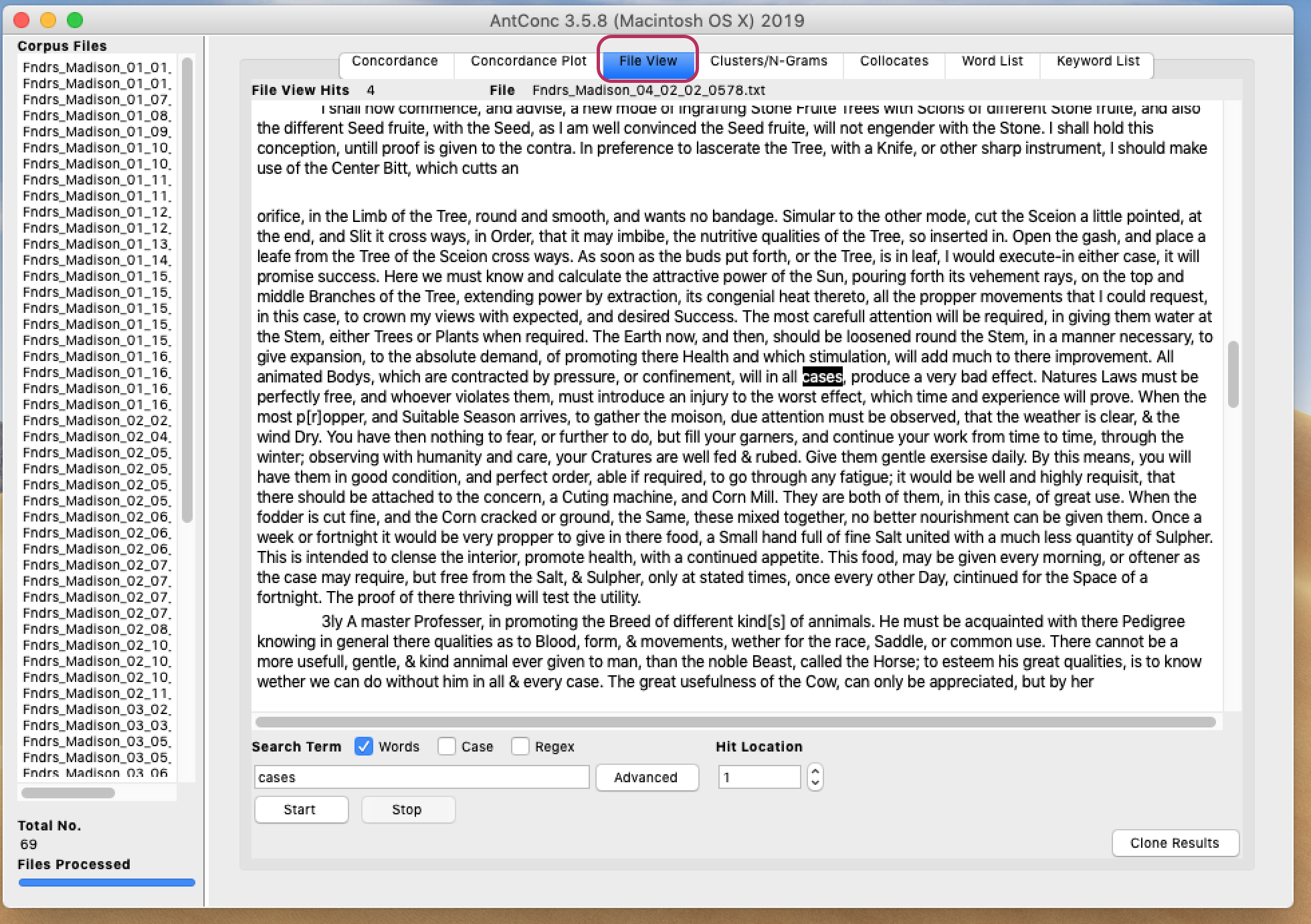 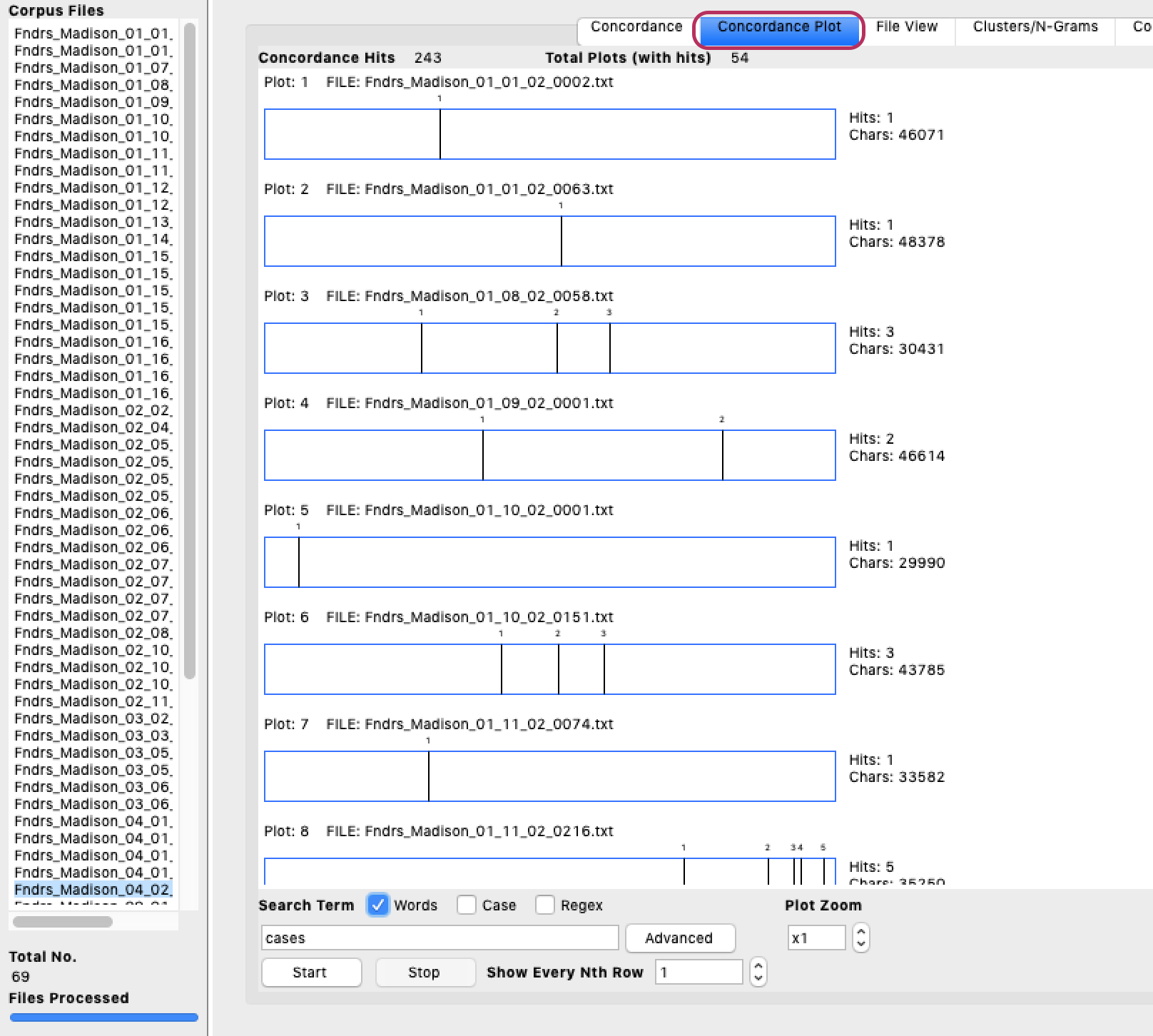 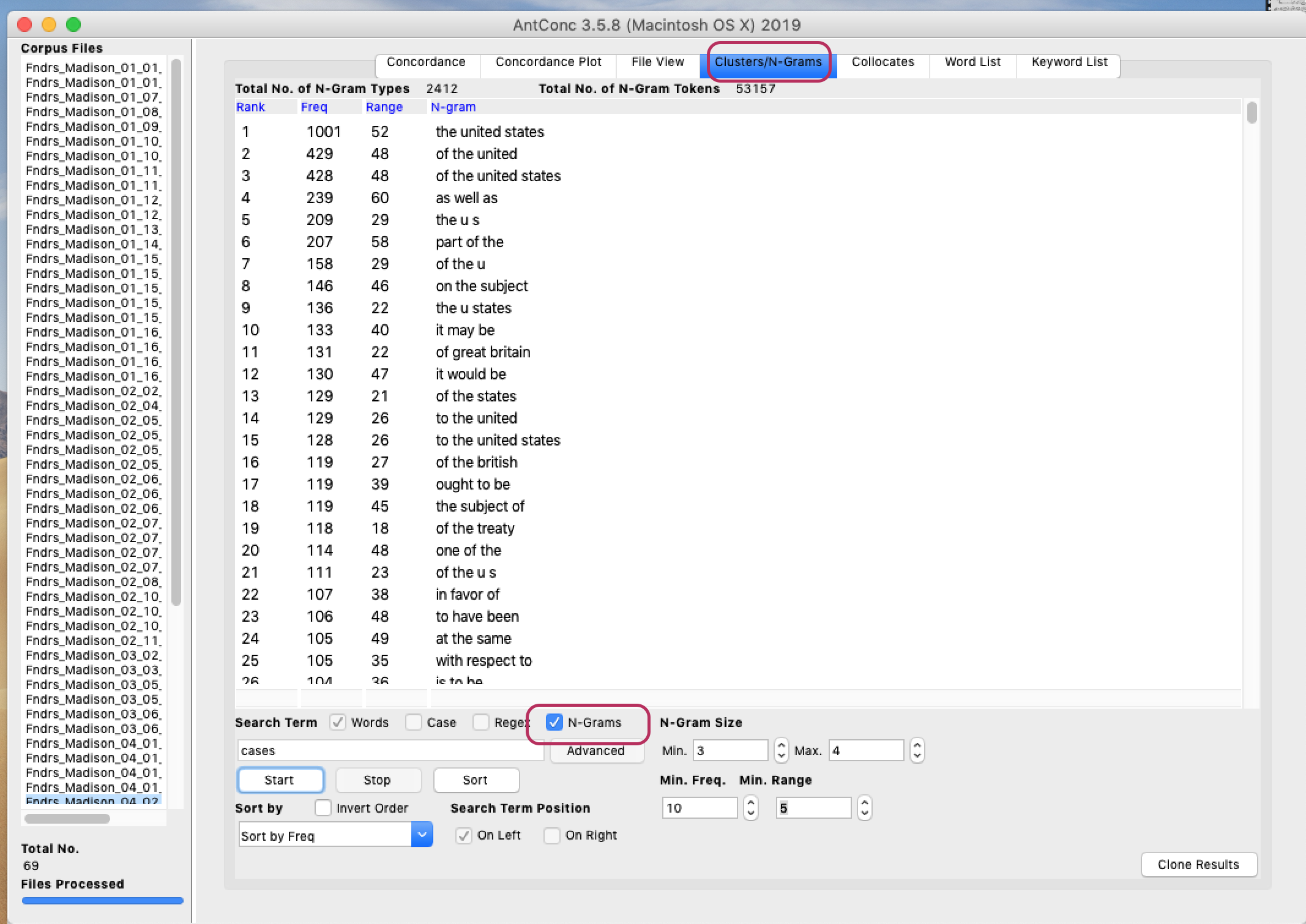